STRATEGIJA LOKALNEGA RAZVOJA
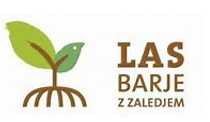 DELAVNICA S KMETI – 
BOROVNICA, 4. 4. 2023
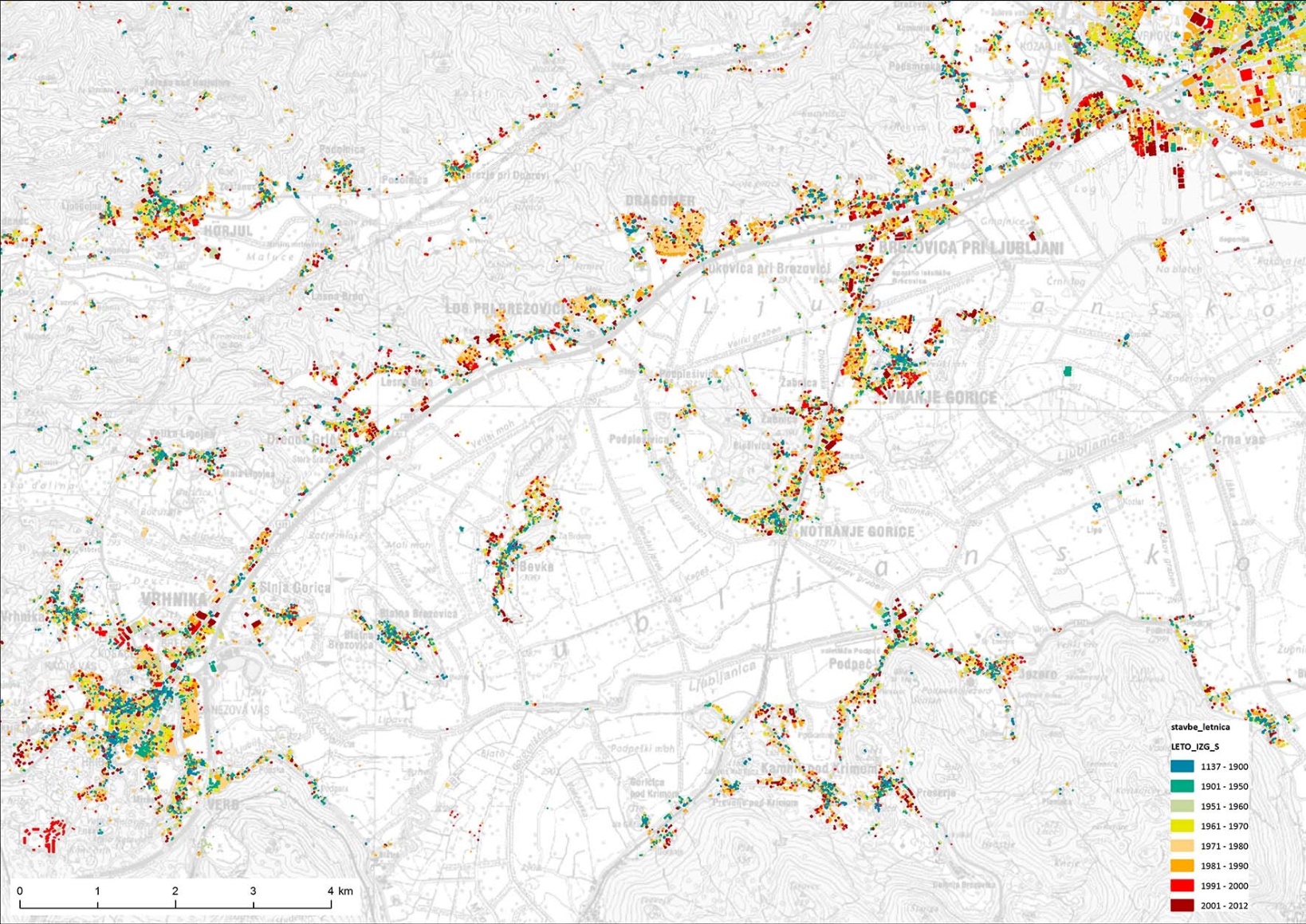 Vir: Arhiv IPS, različna leta.
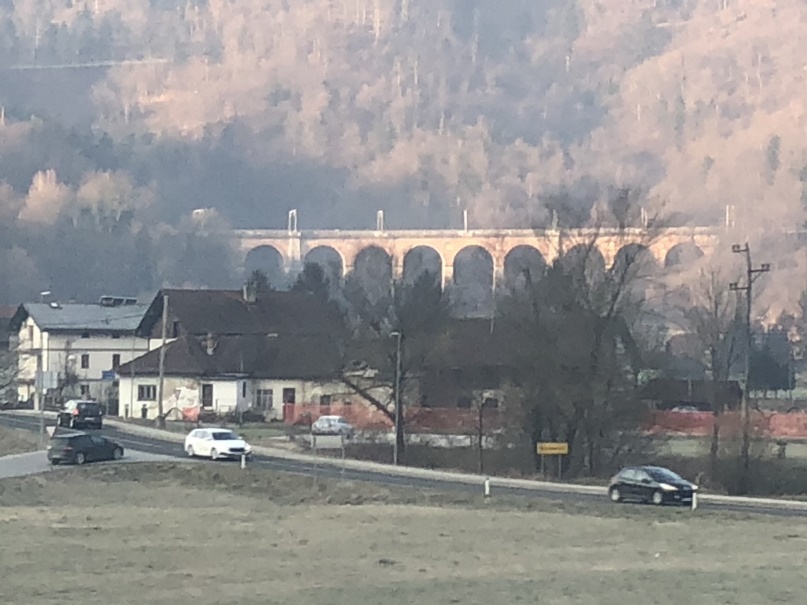 KDO SEM?  KAJ PRIČAKUJEM OD DELAVNICE?
KOGA ZASTOPAM?
SVOJO, DRUŽINSKO KMETIJO.
KMETIJSKO SVETOVALNO SLUŽBO.
SEM MLADI PREVZEMNIK/PREVZEMNICA NA KMETIJI.
NOSILEC/NOSILKA DOPOLNILNE DEJAVNOSTI NA KMETIJI. 
OBČINO, ZAVOD, DRUŠTVO IDR.
DODAJ PO POTREBI – GLEDE NA LISTO PRISOTNOSTI. 
DRUGO.
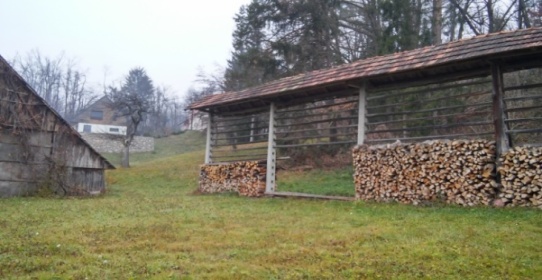 Vir: Arhiv IPS, različna leta.
LEADER, LOKALNA AKCIJSKA SKUPINA – KAJ JE ŽE TO?
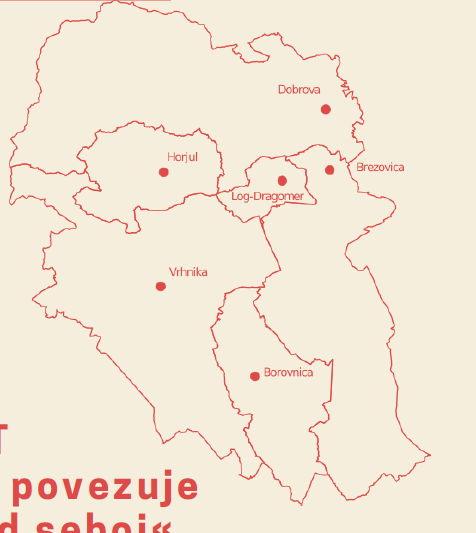 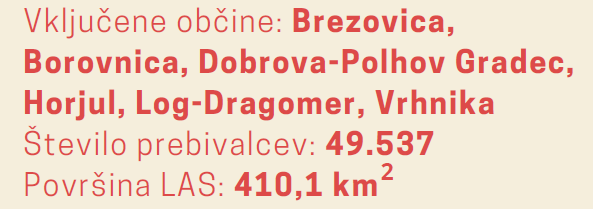 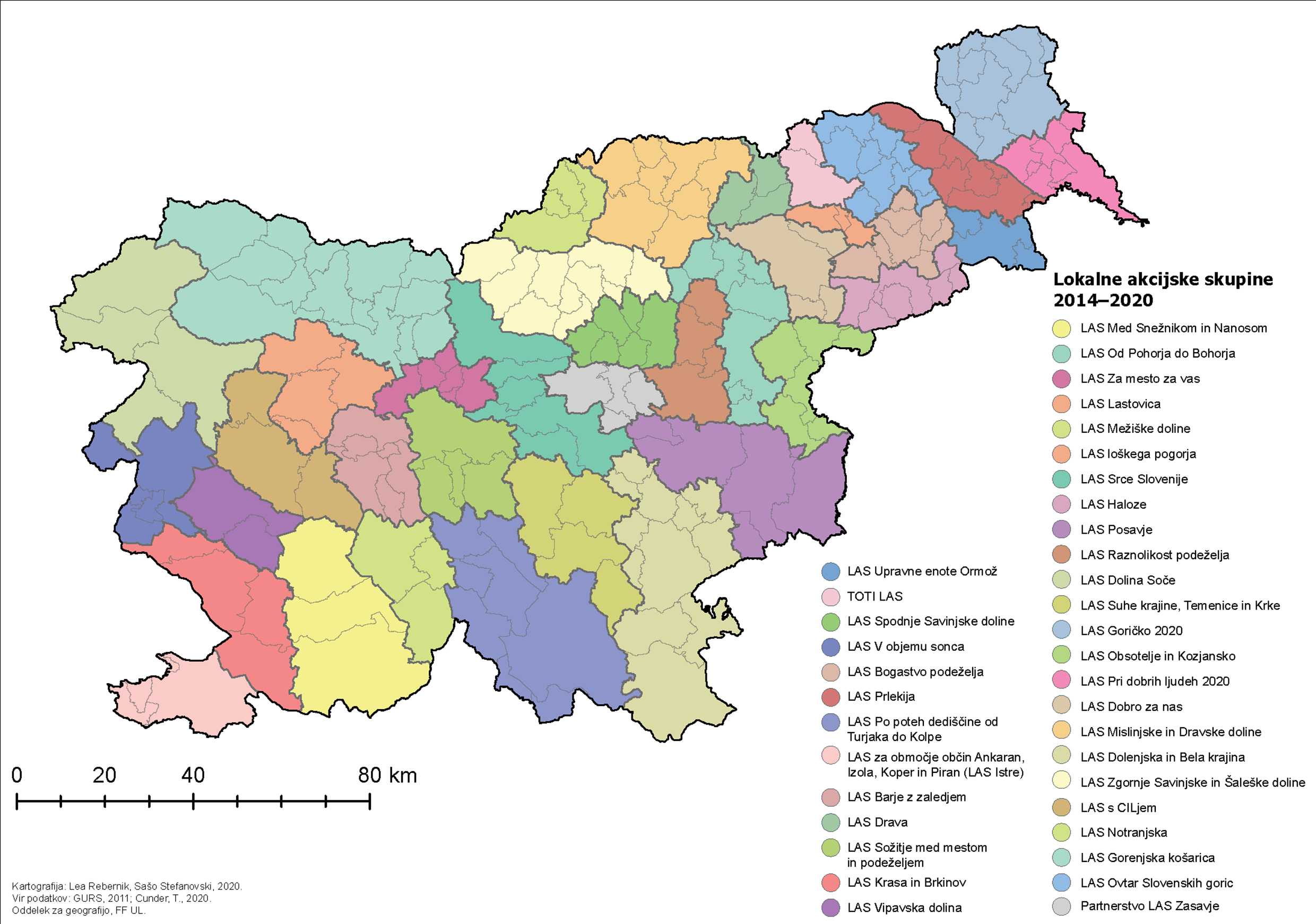 Vir: Izvajanje pristopa LEADER/CLLD, 2022.
STRUKTURA KMETIJ NA OBMOČJU LAS BARJE Z ZALEDJEM
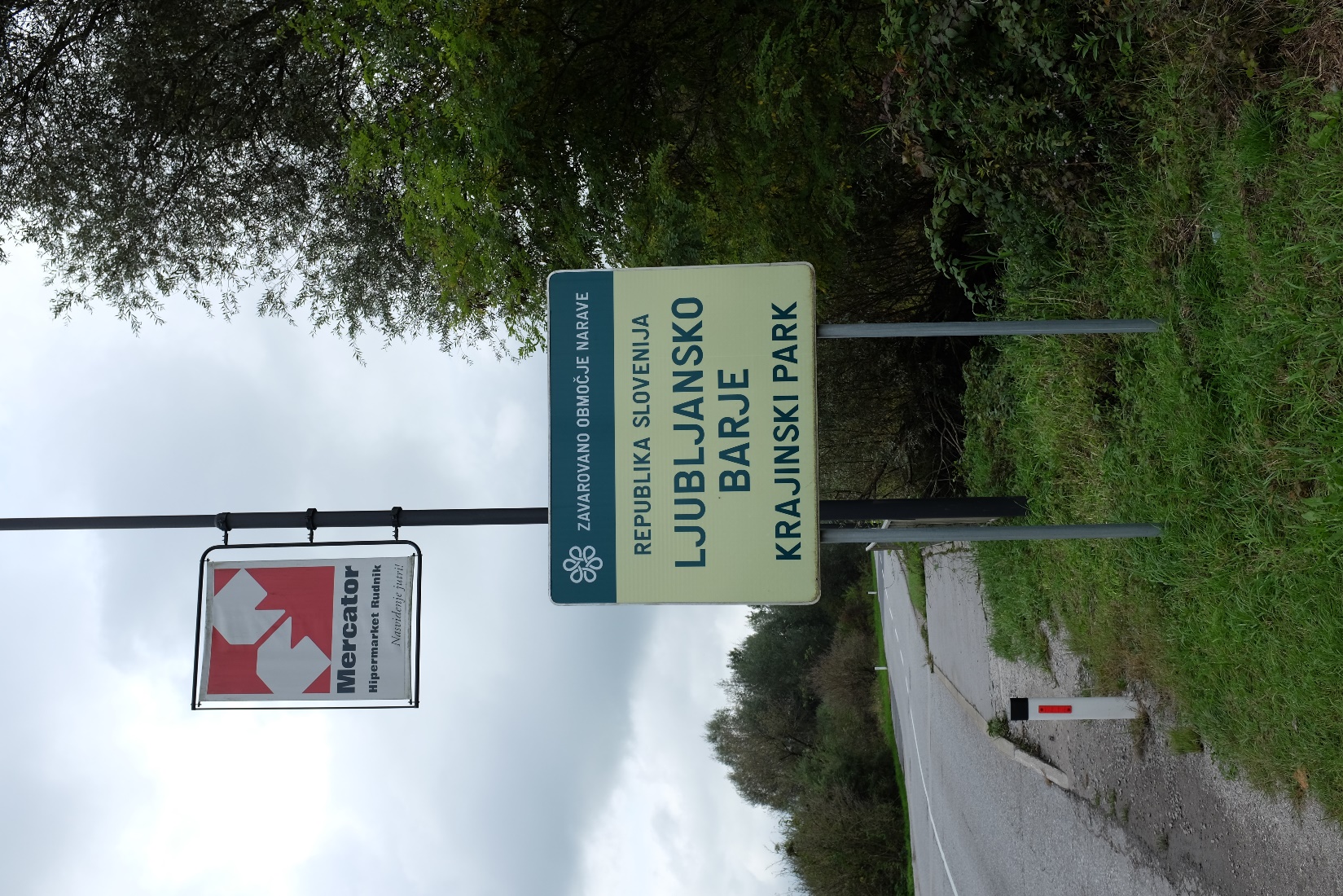 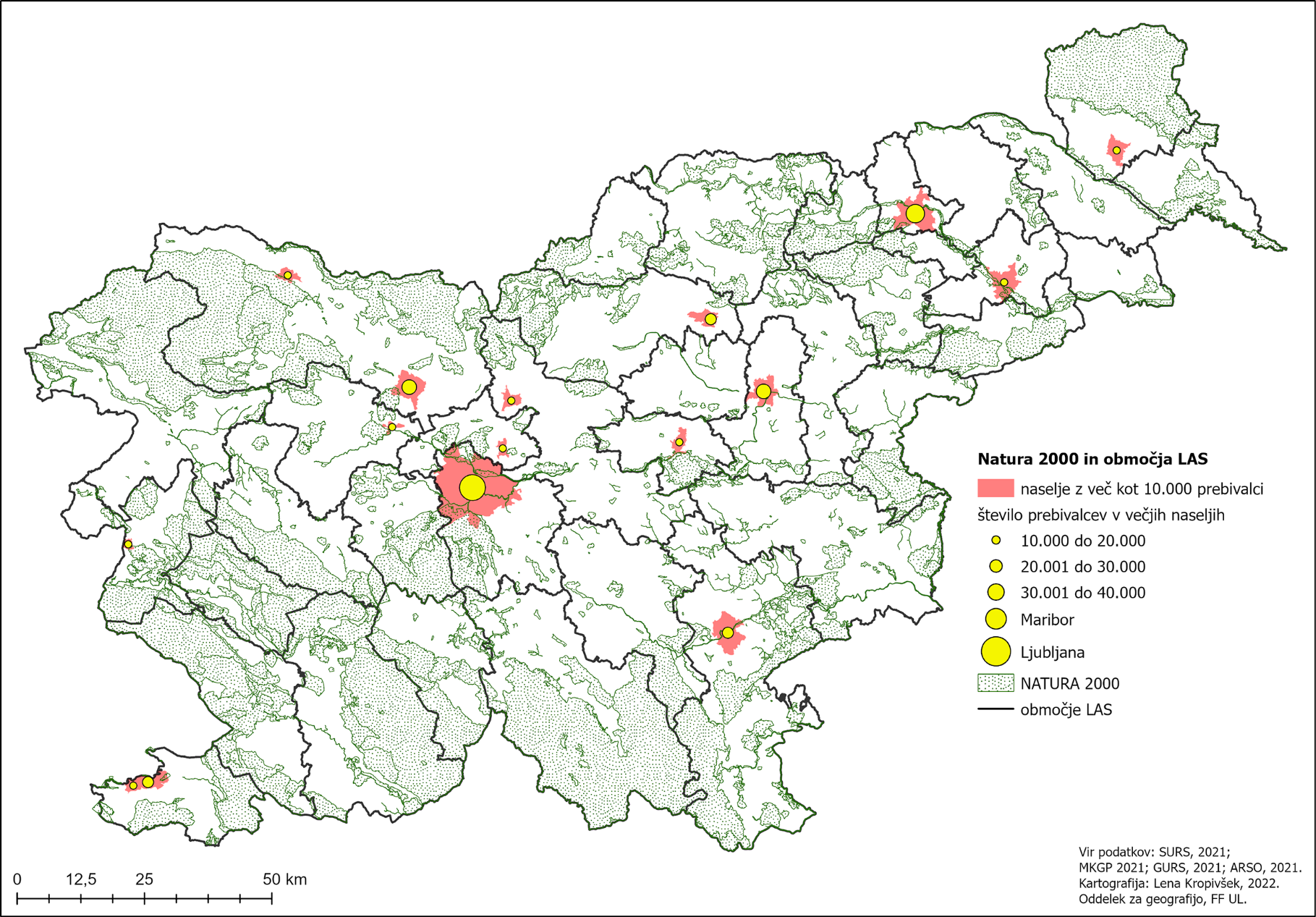 Vir: Arhiv IPS, različna leta.
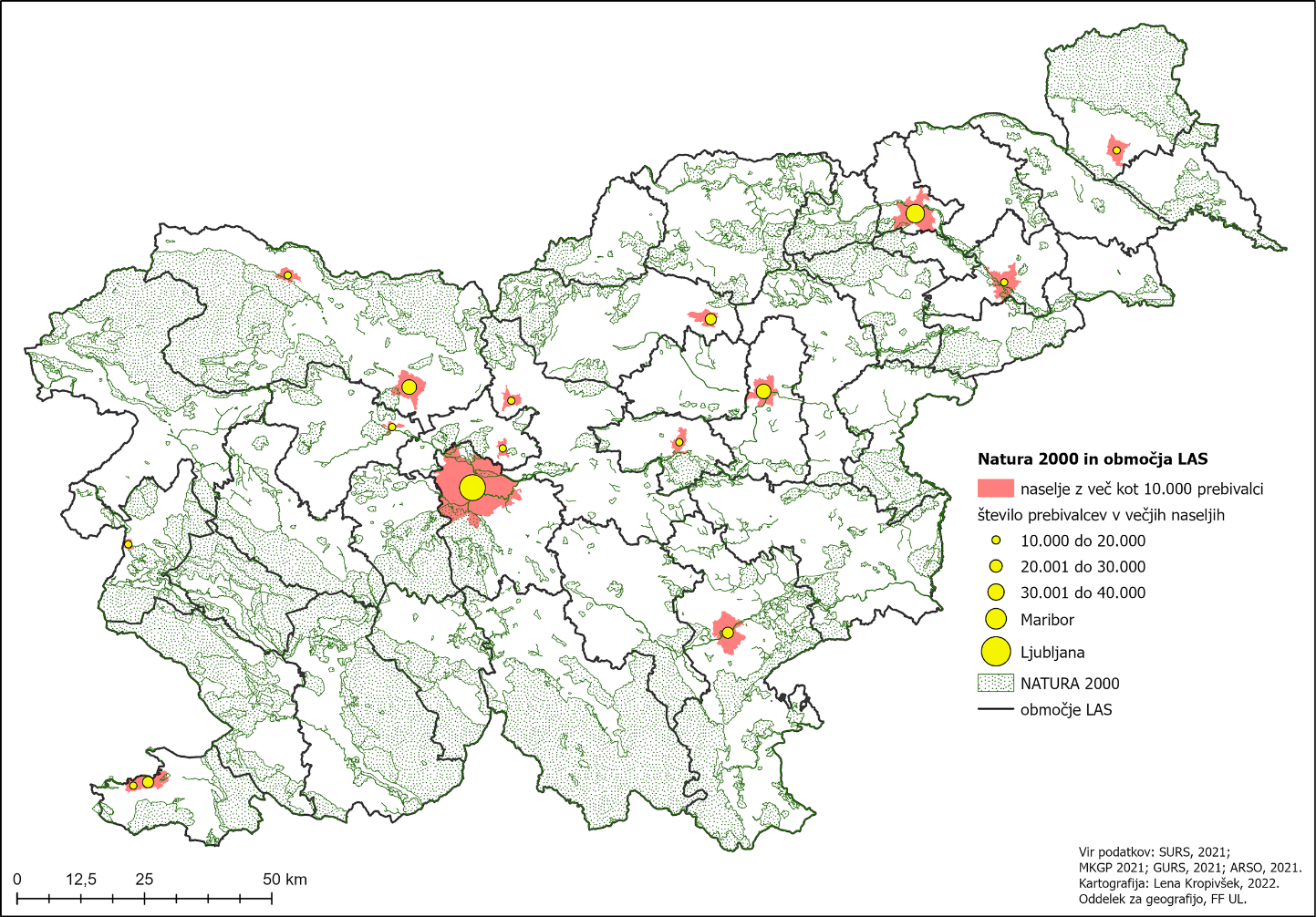 Vir: Izvajanje pristopa LEADER/CLLD, 2022.
DELAVNICA S KMETI (vsebinski poudarki)
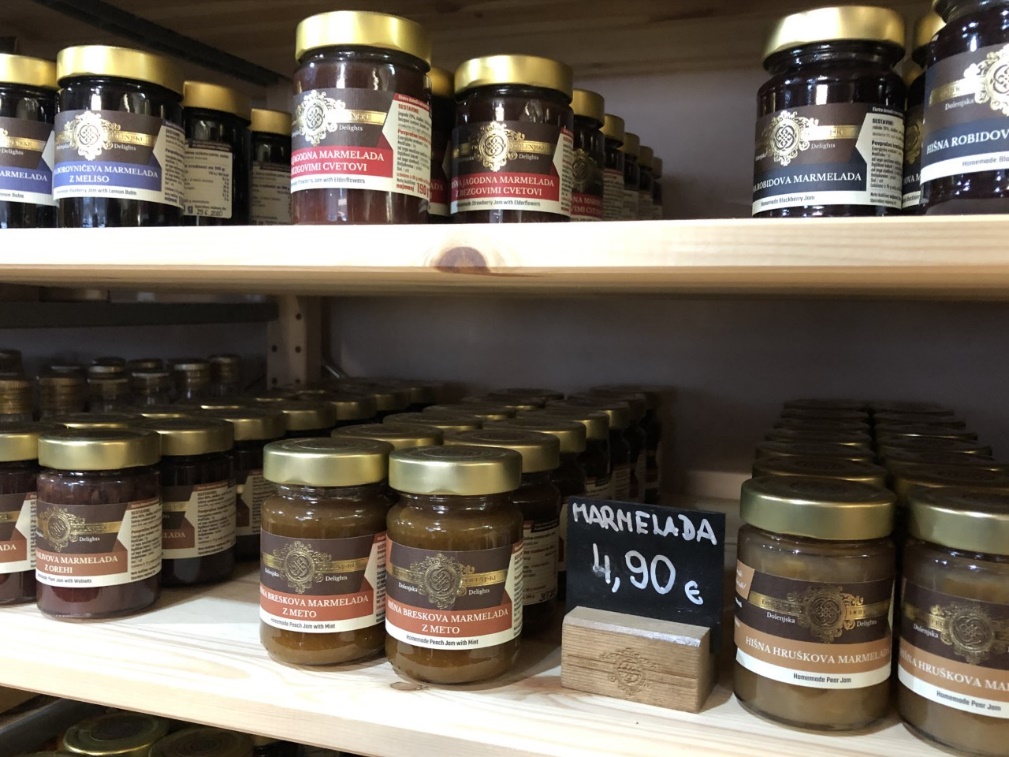 Vir: Arhiv IPS, različna leta.
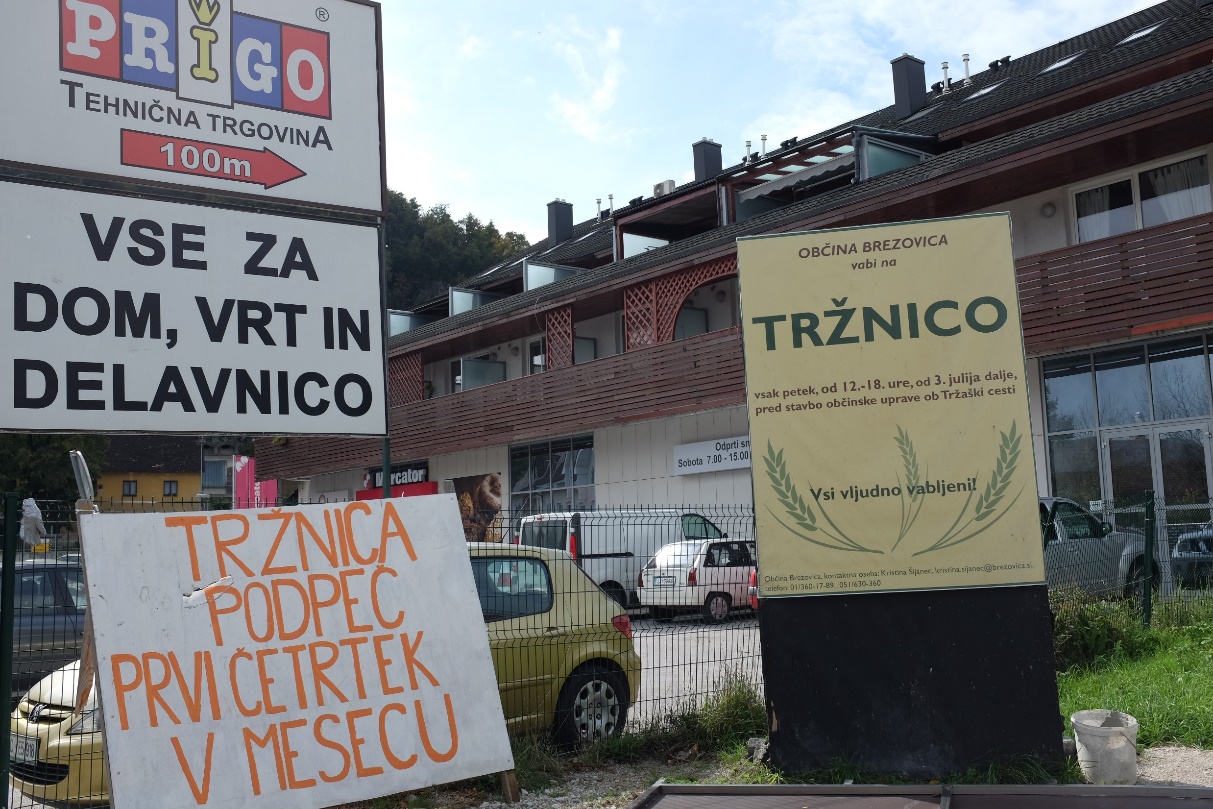 KATERE TRŽNE POTI UPORABLJATE?OD KOD PRIHAJAJO KUPCI VAŠIH PROIZVODOV (območje LAS/širša regija/celotna Slovenija/širše)?
Vir: Arhiv IPS, različna leta.
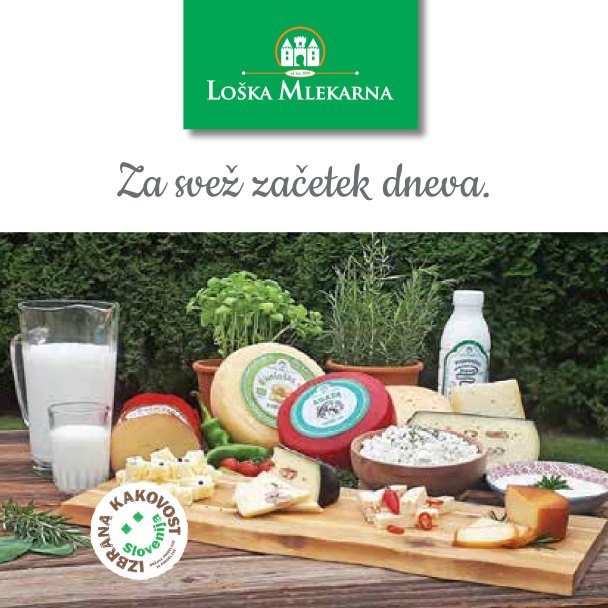 STE SE KMETJE PRIPRAVLJENI MEDSEBOJNO POVEZOVATI ZA SKUPEN NASTOP NA TRGU?NA KAKŠEN NAČIN BI SE VI ŽELELI POVEZOVATI S KUPCI (individualni, javni zavodi) V LOKALNEM OKOLJU?
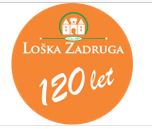 Vir:: https://loska-zadruga.si/ (3. 4. 2023).
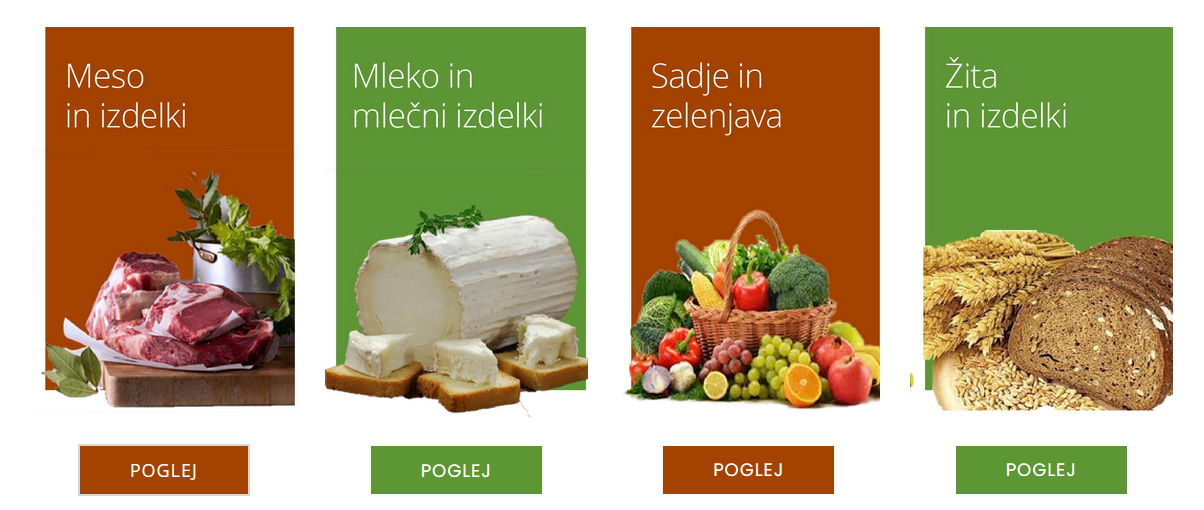 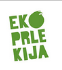 Vir:: https://ekoprlekija.si/ (3. 4. 2023).
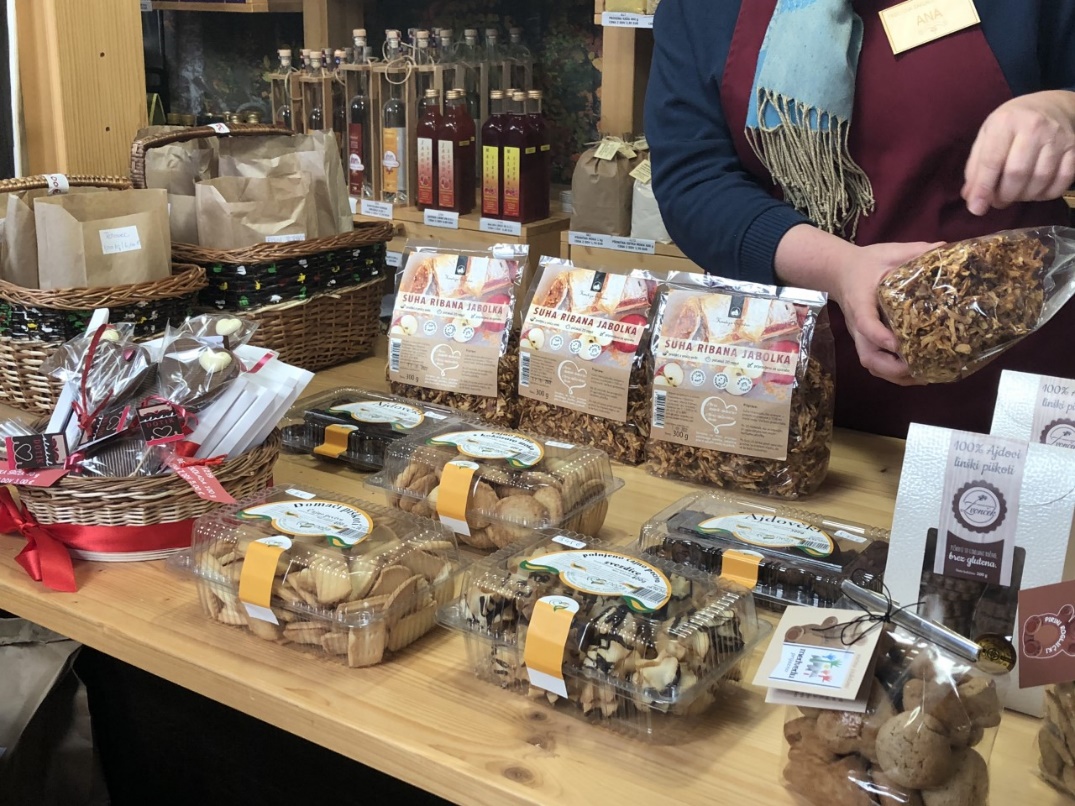 KJE KUPUJETE PREHRANSKE PROIZVODE?OD KOD PRIHAJAJO PREHRANSKI PROIZVODI, KI JIH UŽIVATE (moj vrt,  kmet-sosed, - … mat, tržnica, trgovina, območje LAS/širša regija/celotna Slovenija/širše)?NA KAKŠEN NAČIN BI SE VI ŽELELI POVEZOVATI S KMETI (individualno, preko posrednika – zadruga ipd.) V LOKALNEM OKOLJU?
Vir: Arhiv IPS, različna leta.
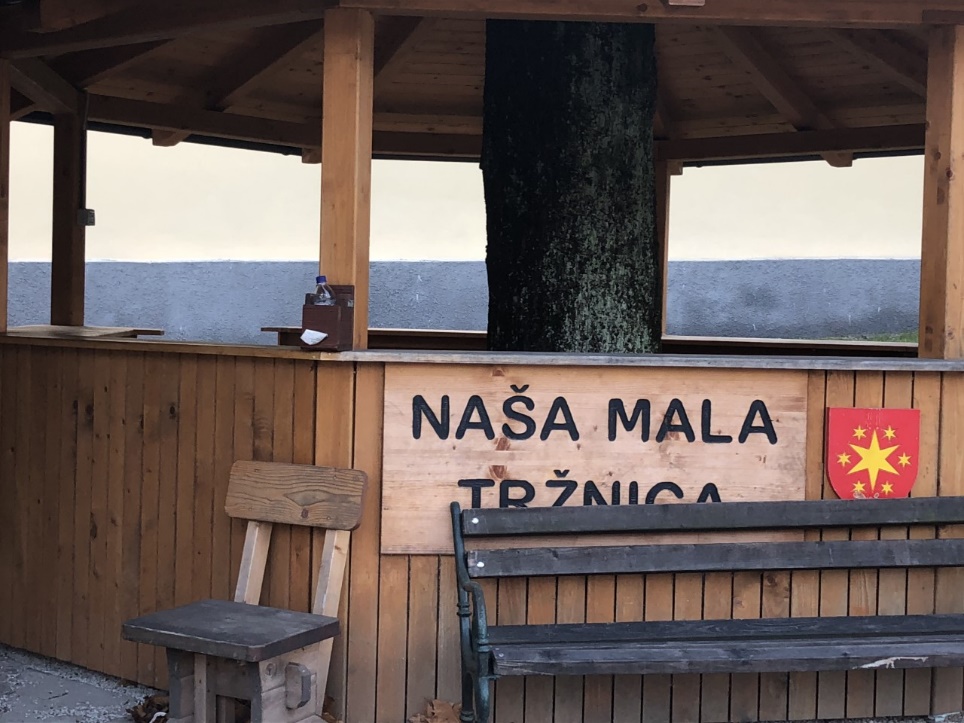 DELAVNICA S KMETI (vsebinski poudarki)
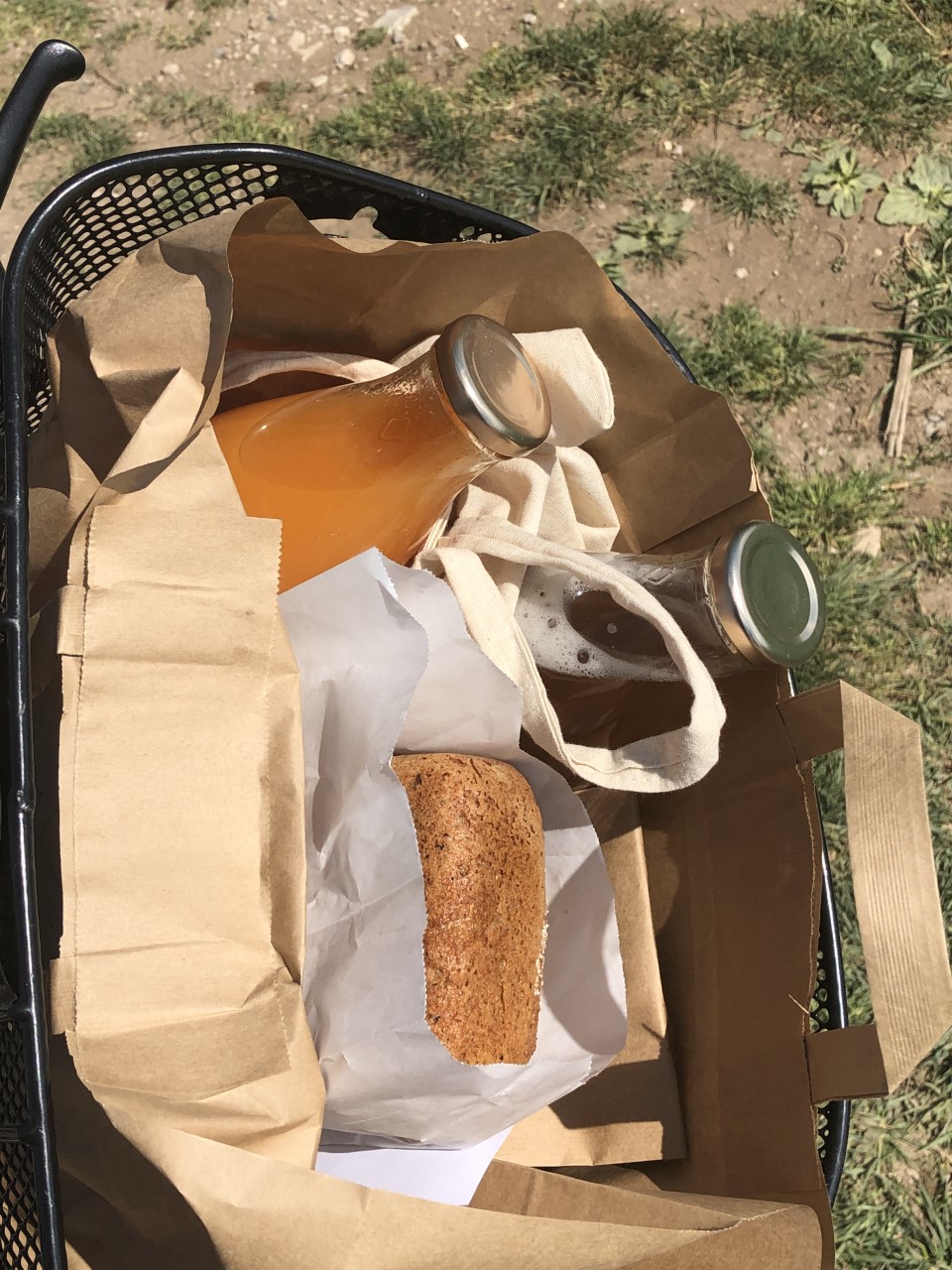 Vir: Arhiv IPS, različna leta.
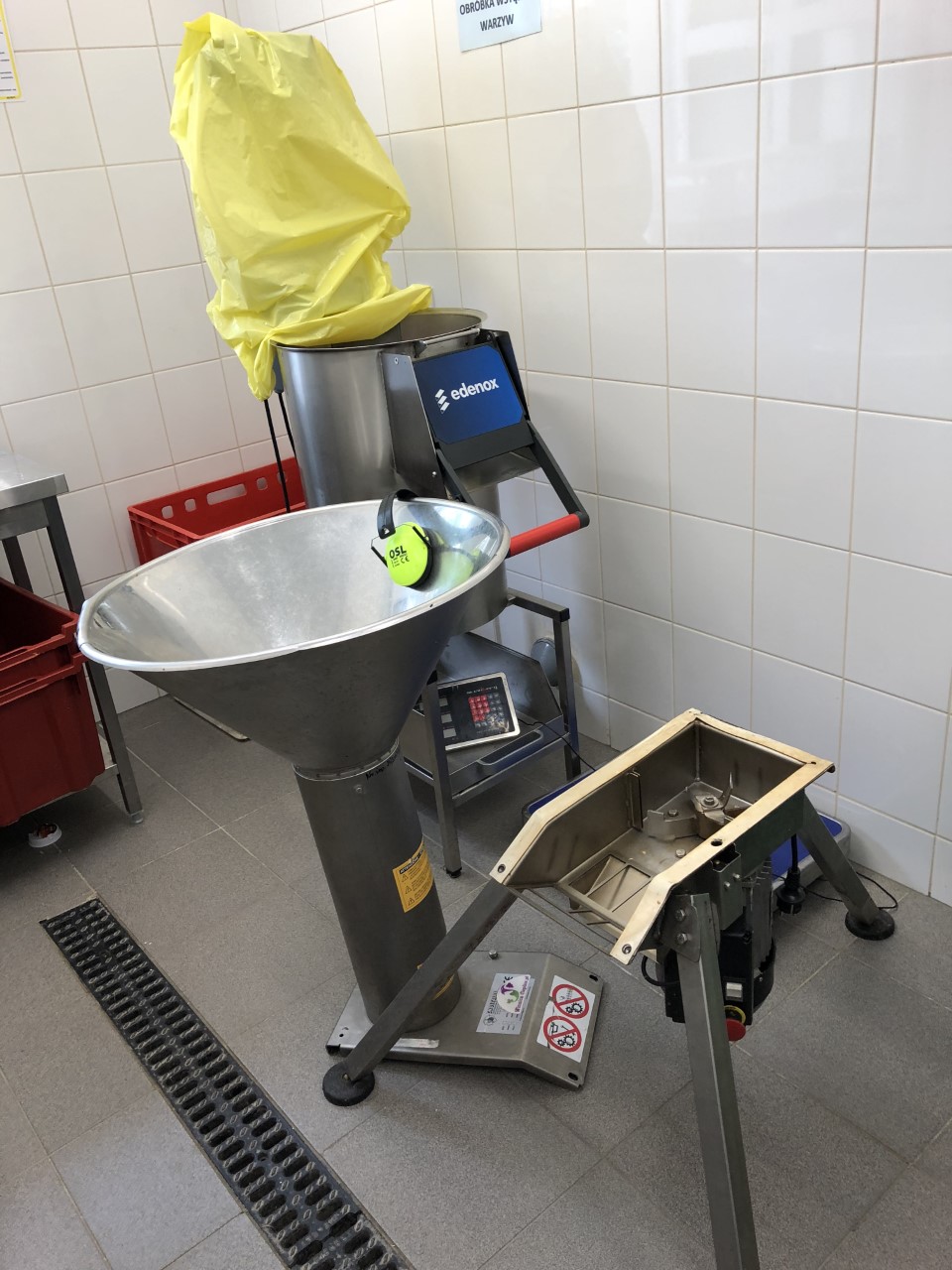 VIŠKI PRIDELKOV … ODPADNA HRANA?Ali razmišljate, da bi odpadno hrano lahko PREDELALI v kakšne druge proizvode (npr. živalska krma)?Ali razmišljate, da bi odpadno-še varno hrano- lahko PODARILI socialno šibkejšim oz. ustanovam?Ali razmišljate, kako bi lahko ZMANJŠALI OBSEG odpadne hrane?
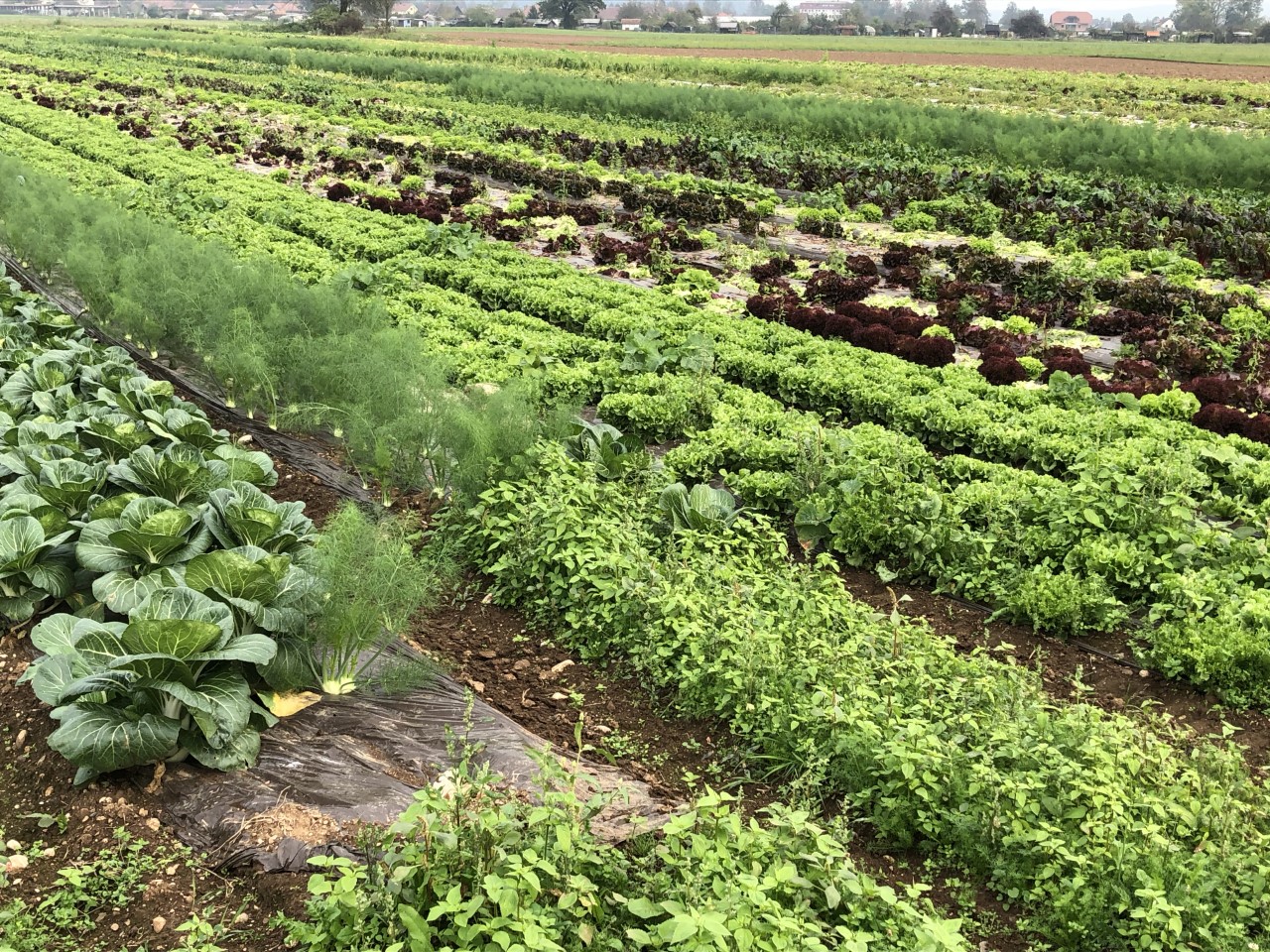 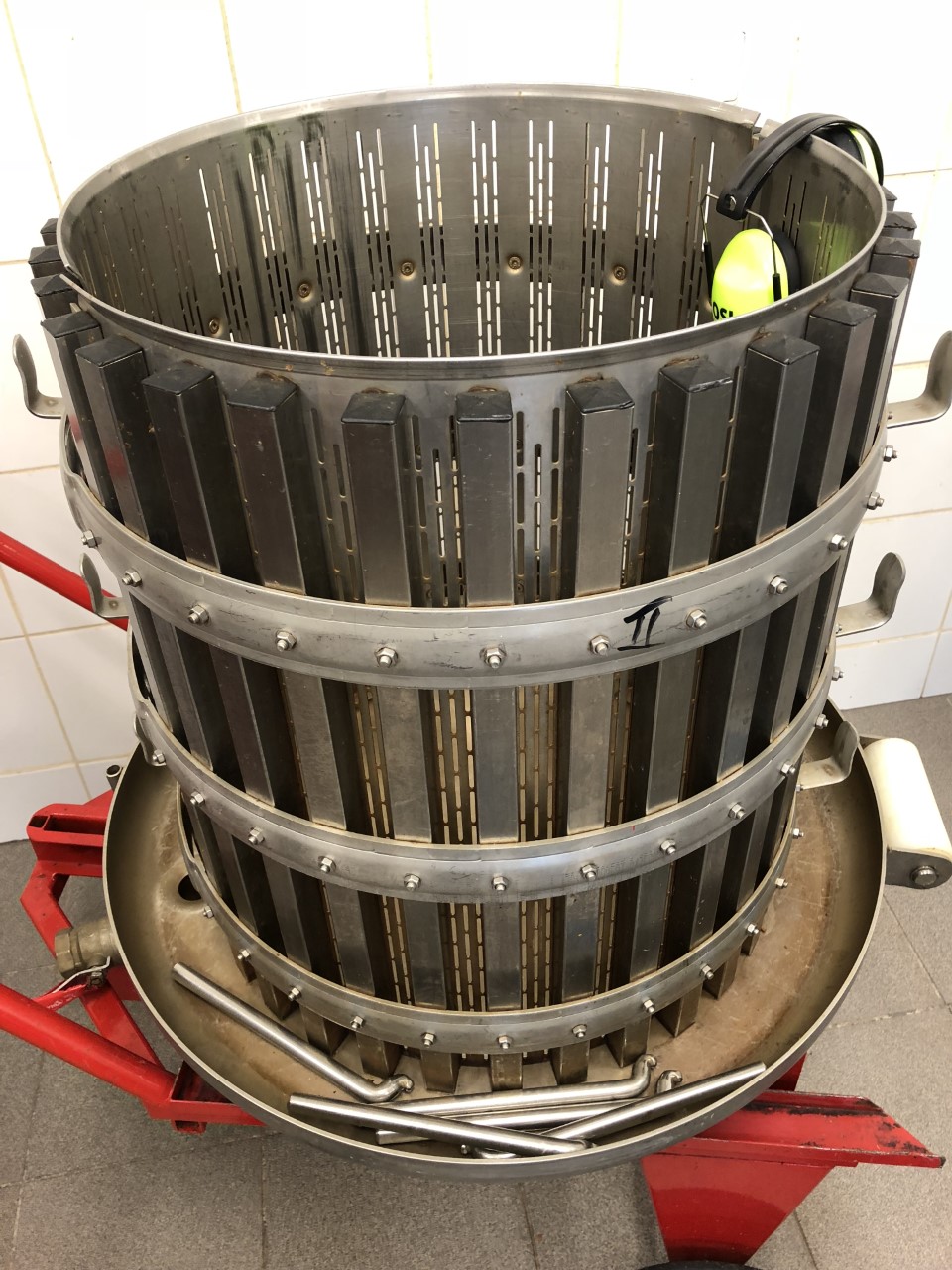 Vir: Arhiv IPS, različna leta.
DELAVNICA S KMETI (vsebinski poudarki)
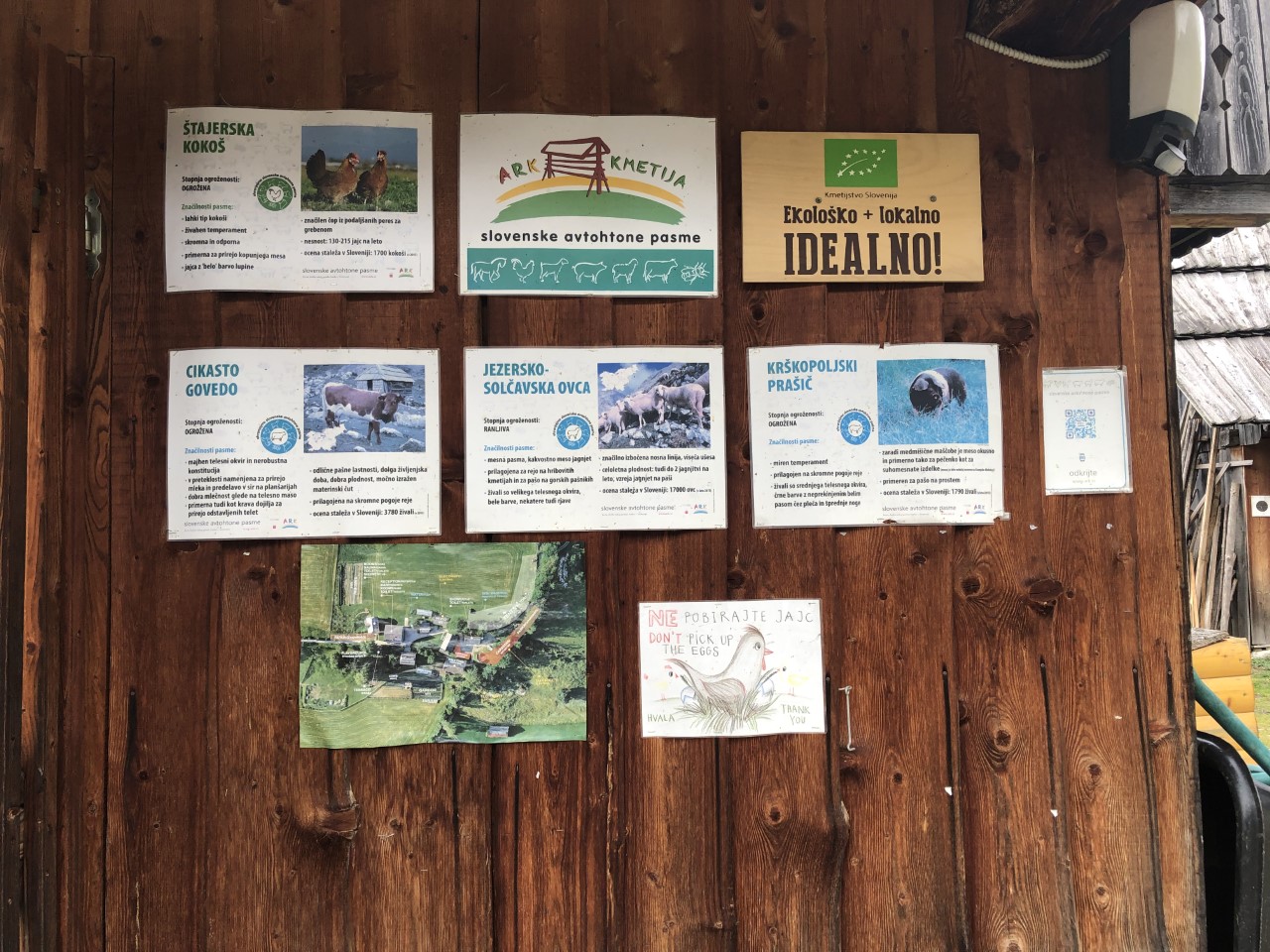 Vir: Arhiv IPS, različna leta.
KATERE DANOSTI  SPODBUJAJO RAZVOJ EKOLOŠKEGA KMETIJSTVA NA OBMOČJU KATERE OVIRE PREPOZNAVATE ZA RAZVOJ EKOLOŠKEGA KMETIJSTVA NA OBMOČJU
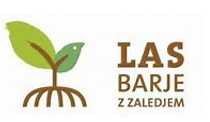 ?
?
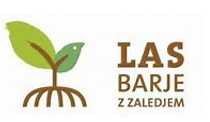 Vir: Arhiv IPS, 2022.
TRIJE „GLASOVI“ ZA DANOSTI
TRIJE „GLASOVI“ ZA OVIRE
DELAVNICA S KMETI (vsebinski poudarki)
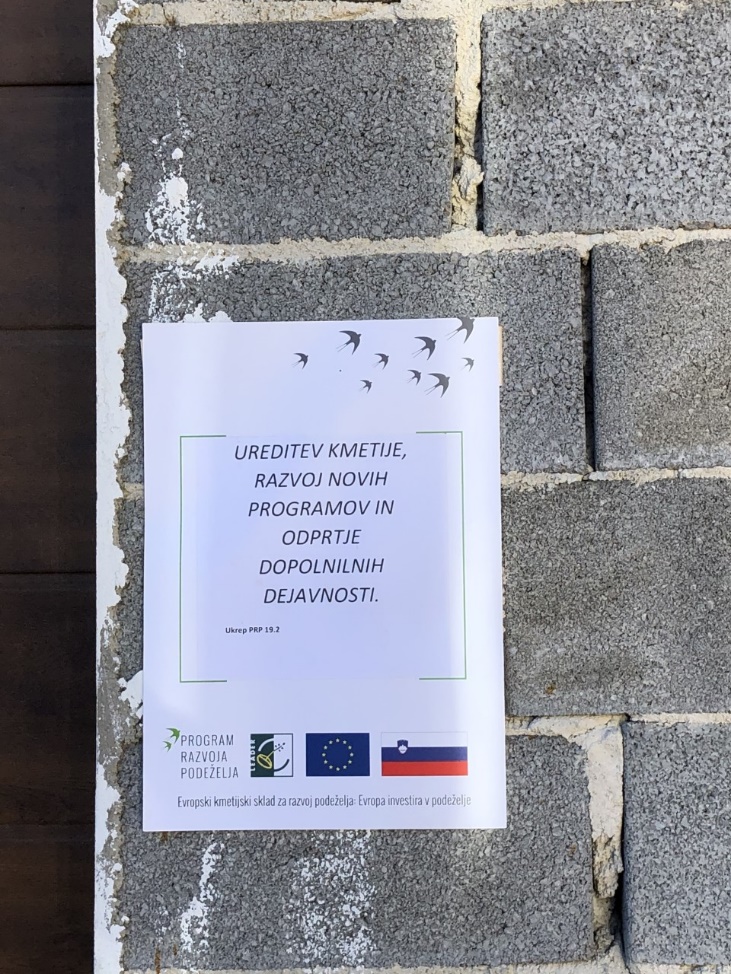 Vir fotografije: Freepik, 7. 3. 2023.
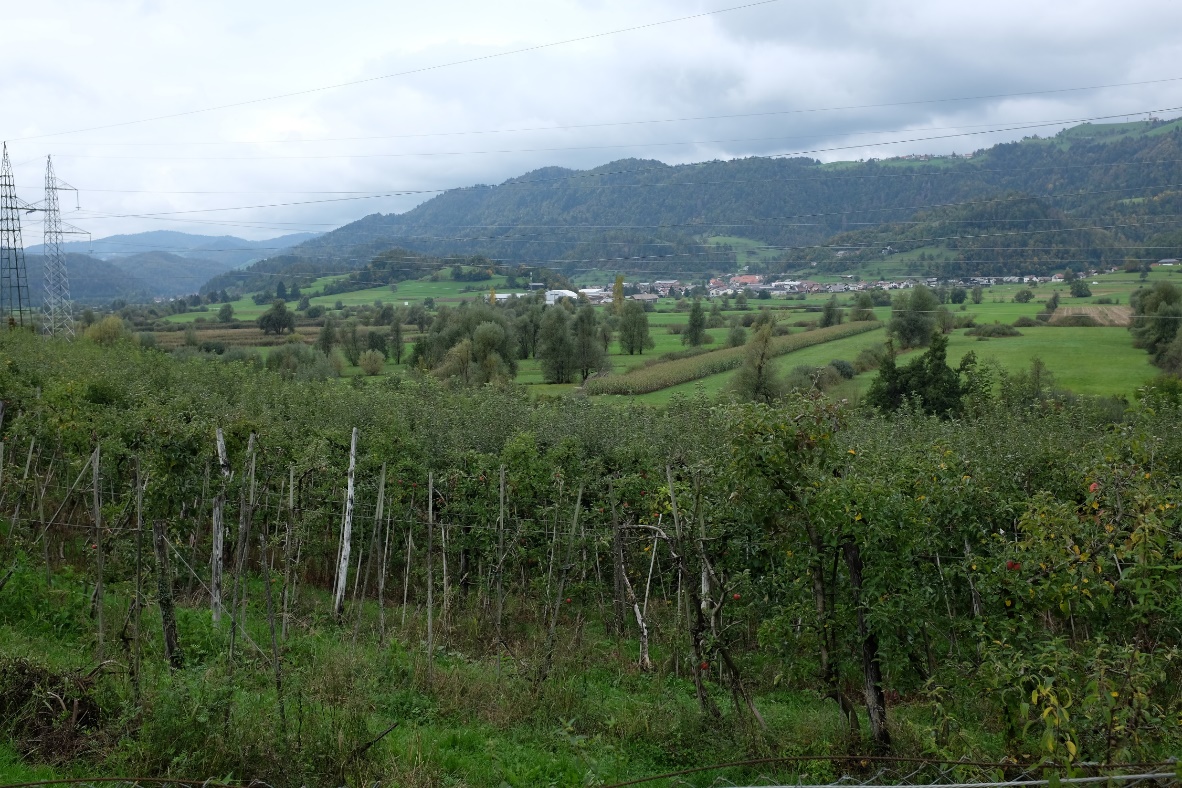 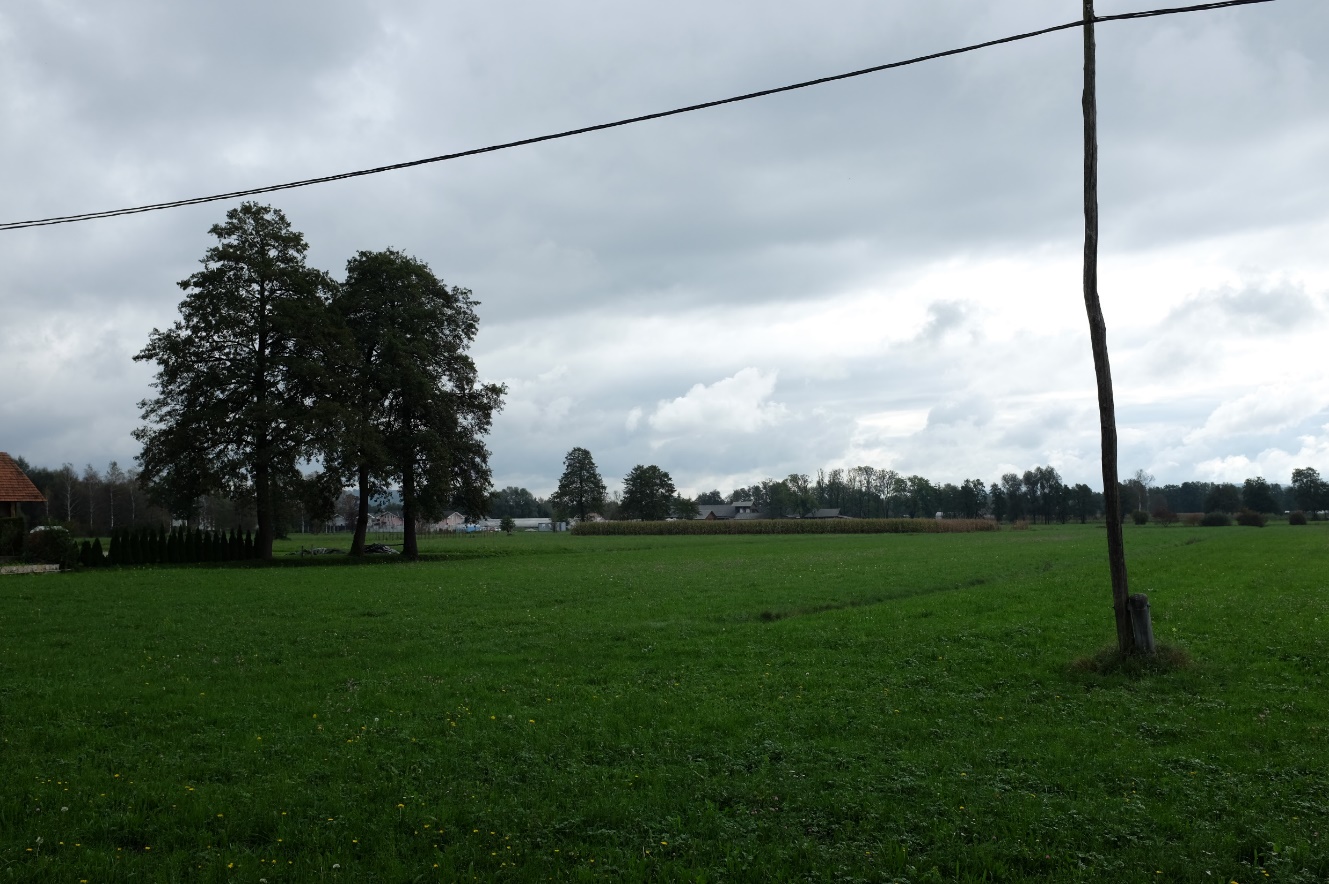 KAJ BI POTREBOVALI MLADI KMETJE ZA DOLGOROČEN IN OKOLJU PRIJAZEN RAZVOJ DRUŽINSKIH KMETIJ?
Vir: Arhiv IPS, različna leta.
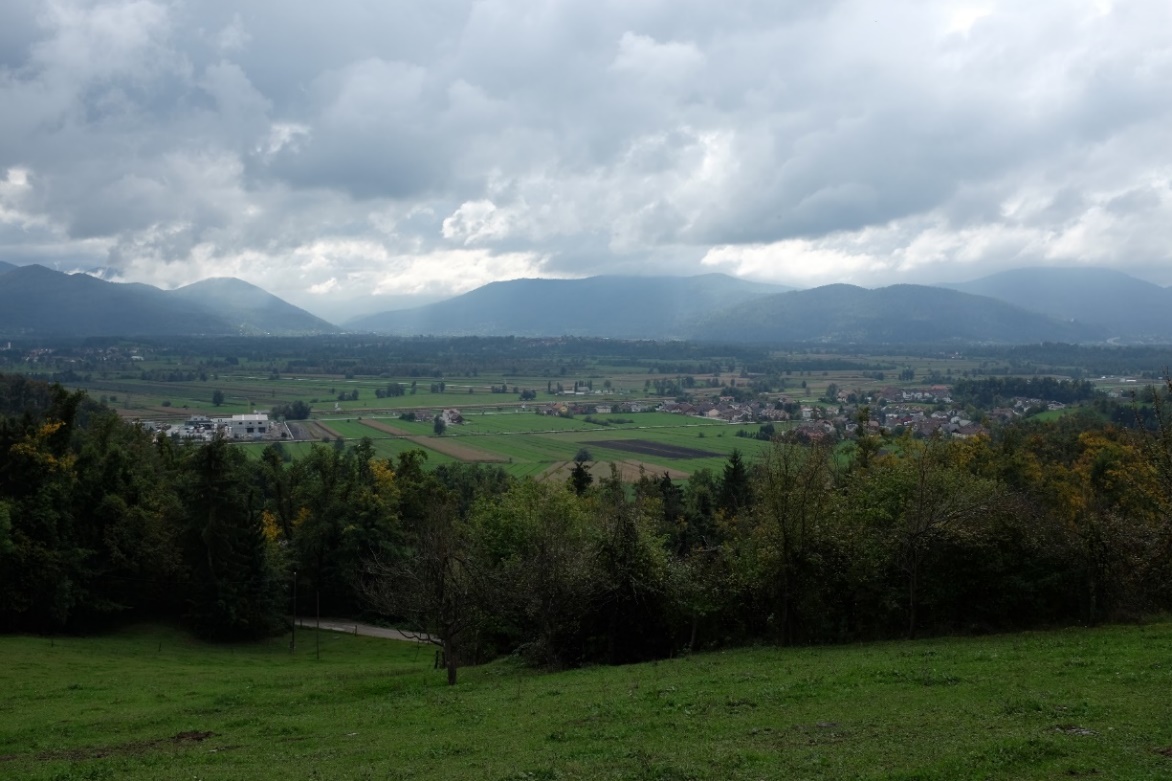 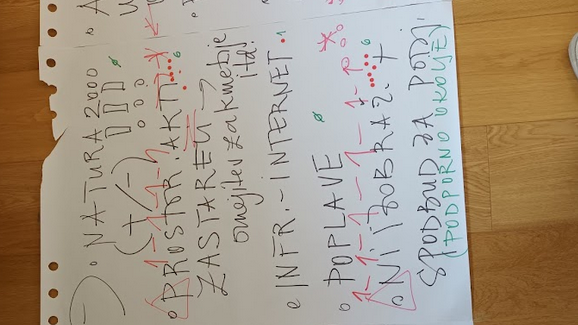 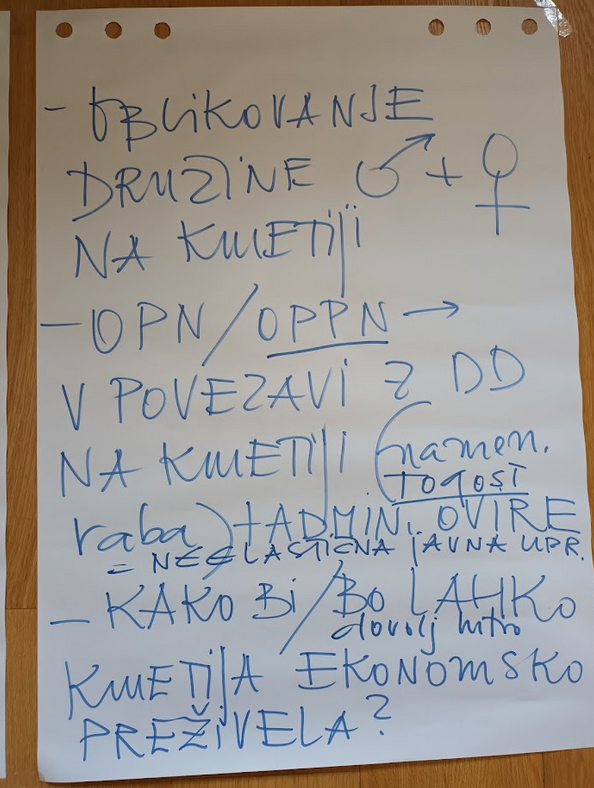 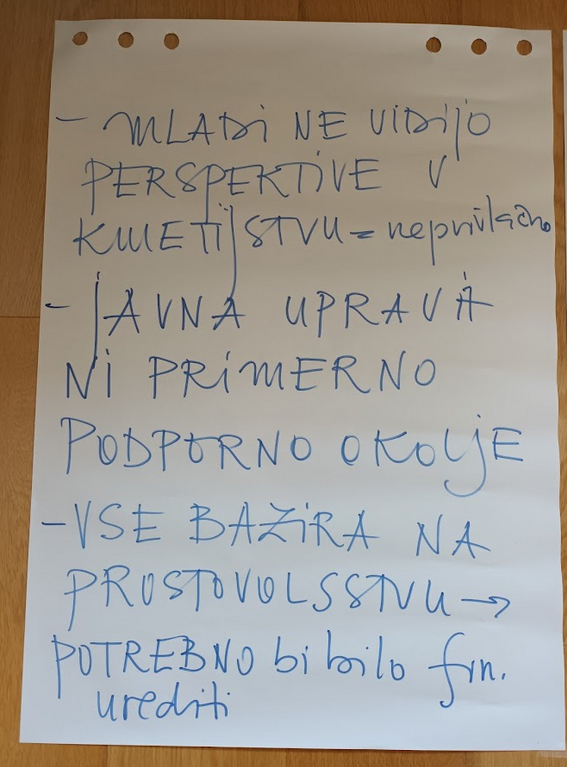 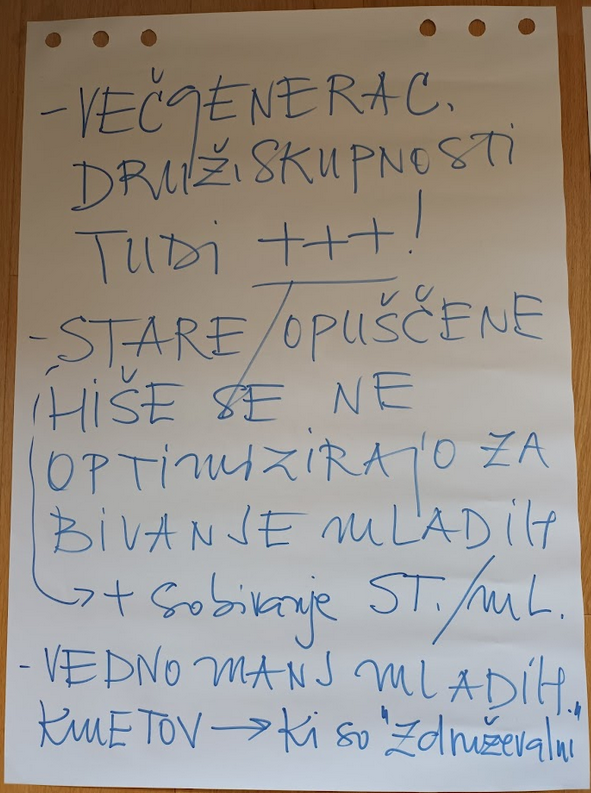 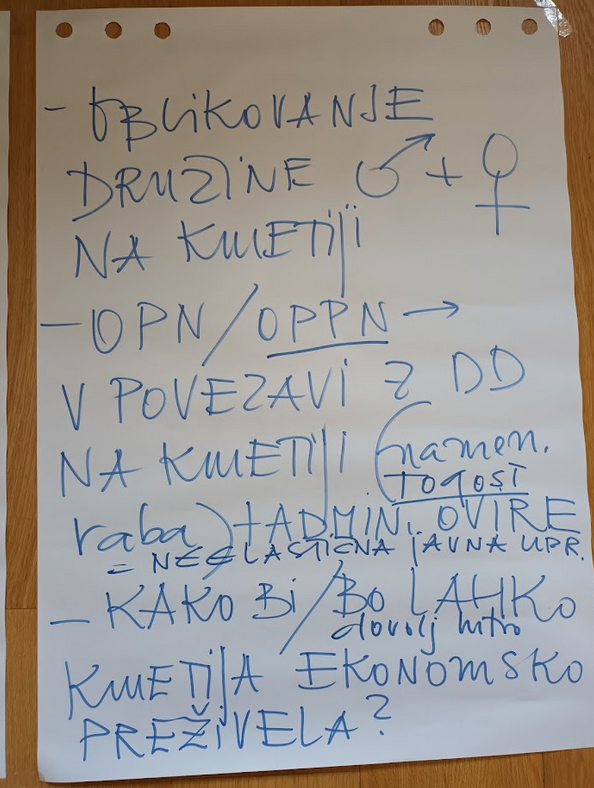 Razmišljanja z delavnic …
 s podjetniki in mladimi… 
(21. in 28. 3. 2023), LAS Barje z zaledjem.
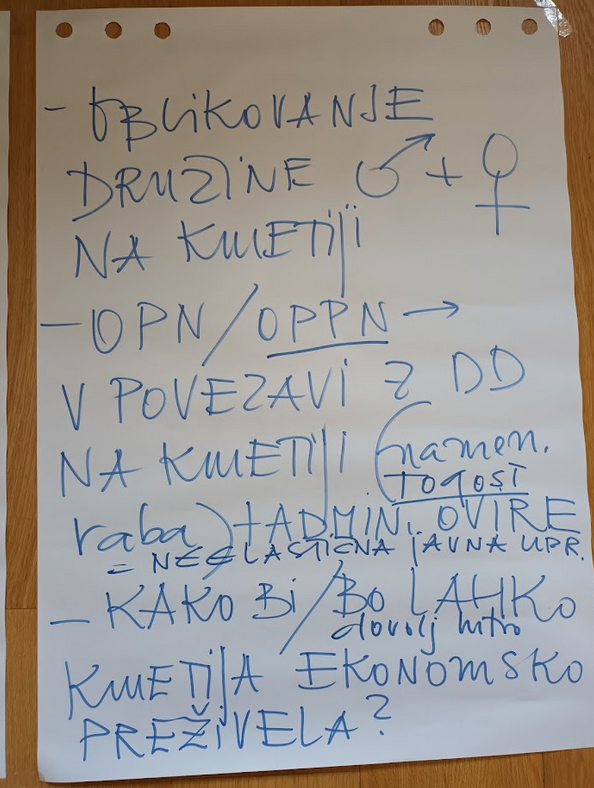 IZVAJANJE PROJEKTOV Dosedanje izkušnje iz obdobja 2014 – 2020 (2022)
Evropski kmetijski sklad za razvoj podeželja
Evropski sklad za regionalni razvoj
Število potrjenih projektov – 17.
S pogodbo odobrena sredstva – 796.557,07 €.
Povprečna vrednost projekta – 46.856,30 €.
Povprečen delež sofinanciranja – 68,7 %.
Število vključenih partnerjev – 41.
Struktura v projekte vključenih partnerjev:
javni sektor 69,7 %,
zasebni sektor 6,1 %,
nevladni sektor 24,2 %.
Število potrjenih projektov – 11 (še 8 v potrditvi).
S pogodbo odobrena sredstva – 505.028,81 €.
Povprečna vrednost projekta – 45.911,71 €.
Povprečen delež sofinanciranja – 60,8 %.
Število vključenih partnerjev – 35.
Struktura v projekte vključenih partnerjev:
javni sektor 72,0 %,
zasebni sektor 12,0 %,
nevladni sektor 16,0 %.
PRIMERI PROJEKTOV („iz kmetijskega sektorja“, financiranih iz obeh razvojnih skladov)
Naslov projekta: MEDGENERACIJSKI MOZAIK BARJE
Naslov projekta: MEDGENERACIJSKO SREDIŠČE PRI OŠ HORJUL
Cilj projekta: Ureditev čebelje učne poti, učilnice na prostem, ureditev zunanjega vadbenega parka z različnimi igrali, zasaditev medovitih rastlin in sadovnjaka. Organizacijo dogodkov za druženje lokalnih prebivalcev in obiskovalcev. 
Vrednost projekta: 124.538 €.
Prijavitelj projekta: Občina Horjul,
DEOS, d.d.
OŠ Horjul
Športno rekreativno društvo Extrem,
Čebelarsko društvo Dolomiti Polhov Gradec
Čebelarska zveza Slovenije
Cilj v SLR, h kateremu prispeva projekt:
Varstvo okolja in ohranjanje narave
Večja vključenost mladih, žensk in drugih ranljivih skupin.
Cilj projekta: Z izobraževanji (moduli)  vzpostavitev medgeneracijskega sodelovanja in vključevanja vseh ranljivih skupin. Moduli: vrtičkarstvo in zeliščarstvo; IKT tehnologija; čebelarstvo; izdelava končnih produktov – izdelkov
Vrednost projekta: 23.540,30 €.
Prijavitelj projekta: JZ Cene Štupar
OŠ Dobrova
Dežela zelišč, Margita Vehar s.p.
KUD Kosec
Cilj v SLR, h kateremu prispeva projekt:
  Varstvo okolja in ohranjanje narave
  Večja vključenost mladih, žensk in drugih ranljivih skupin.
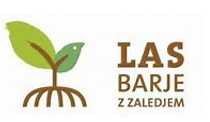 Vir: https://www.lasbarje.si/post/delite-z-nami-ideje-za-strategijo-lokalnega-razvoja-preko-spletnega-obrazca (22. 3. 2023).
RAZMIŠLJATE ALI ŽE IMATE KONKRETNO IDEJO, KI JO NAMERAVATE PRIJAVITI NA RAZPIS LAS BARJE Z ZALEDJEM?
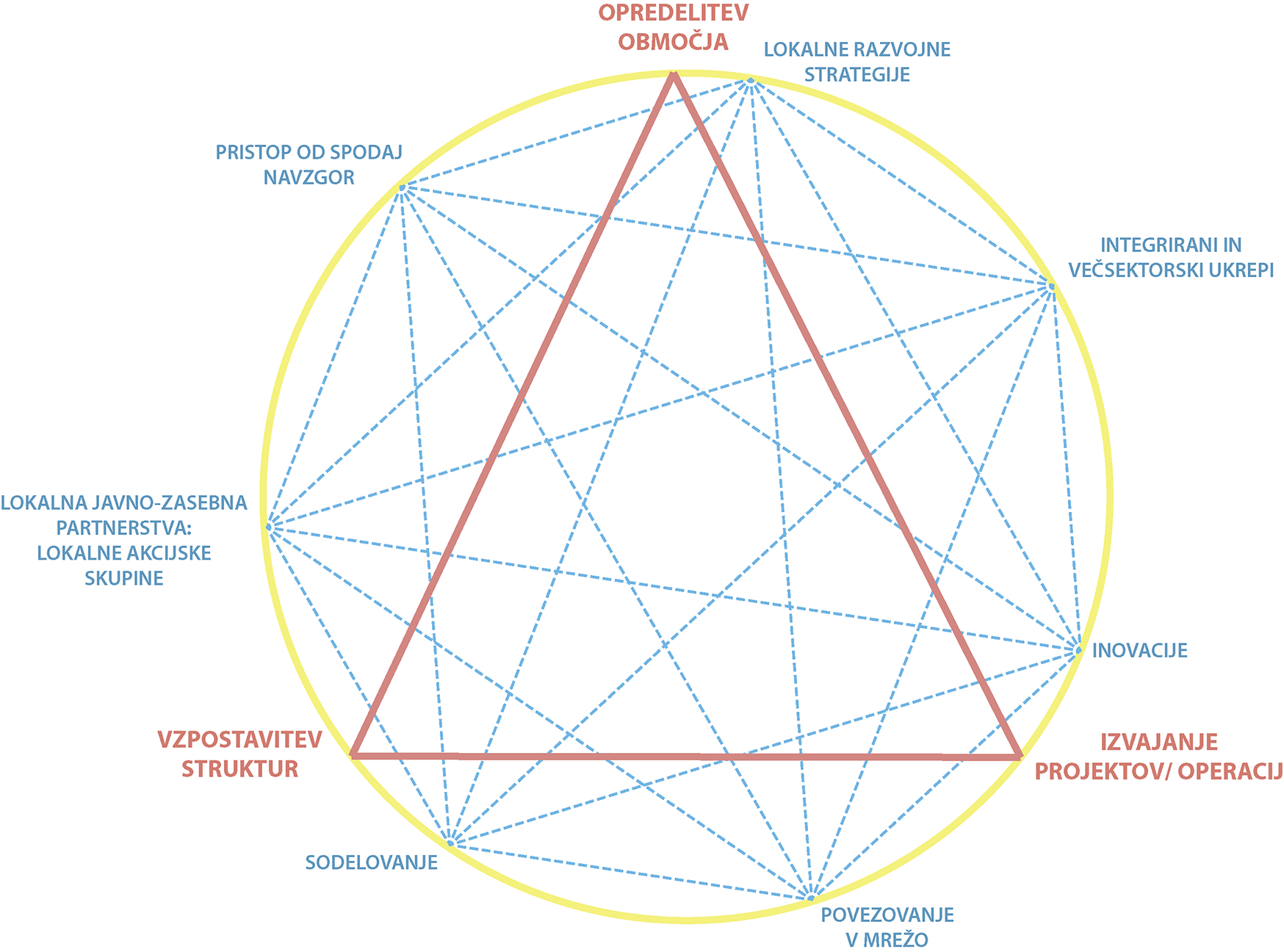 PRISTOP LEADER/CLLD IN KMETJE
Vir: Izvajanje pristopa LEADER/CLLD, 2022.
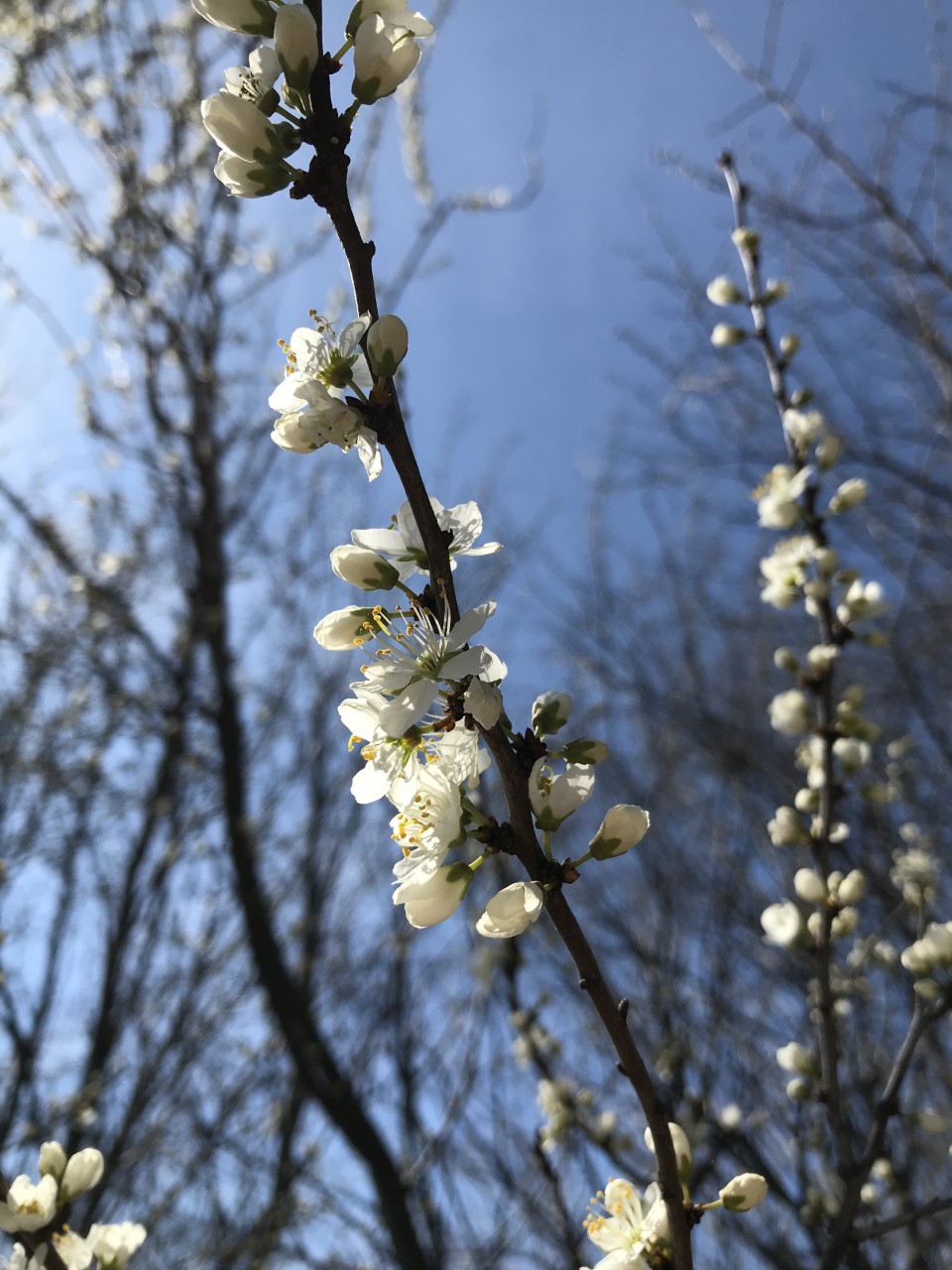 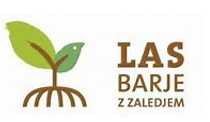 Vir: Arhiv IPS, različna leta.